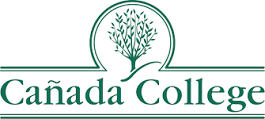 PBC Task Force on Participatory Governance Committee Structure, Roles, and Composition
April 15, 2020
Task Force Charge:
Review and recommend improvements to the college participatory governance committee reporting structure.
Suggest more uniform/standard definitions and guidelines for committee operations
Establish consistent/structured templates and expectations for each committee: committee website, establishing/updating committee tasks, goals, or plans, processes, membership, reporting requirements
Update/revise Cañada College Compendium of Committees to include committee definitions/requirements, terms, overall guidelines for committees and members
Task Force Membership
James Carranza
Jessica Kaven
 Mary Chries Concha Thia
 Loretta Davis Rascon
 Karen Engel
Proposed Action
PBC adopts proposed Definitions for Committee Structure.
College Committees use College Committee Bylaws Template.
College Committees use 3-year plan template to align with and support Education Master Plan (EMP) and Strategic Enrollment Management (SEM) Plan. 
College Committees use participatory, representative membership.
Definitions for Committee Structure
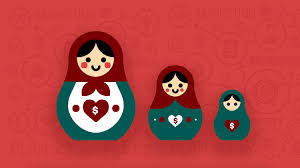 The goals, objectives, strategies, actions of each college plan “nest” within each other
Strategic Enrollment Management Plan
College Plans
EMP
Education Master Plan
Strategic Enrollment Management Plan (inclusive of Guided Pathways objectives)
Equity Plan
Online Education Plan
Professional Development Plan
Sustainability Plan
Technology Plan
Safety Plan – Safety Committee
Honors Plan – Honors TP Committee
College committee plans align with and support the achievement of college goals and objectives documented in the Education Master Plan (EMP) and Strategic Enrollment Management Plan (SEM)
Education Master Plan - PBC
Strategic Enrollment Management Plan – PBC’s SEM Task Force
Equity Plan - ACES
Online Education Plan – Distance Education Advisory Committee (DEAC)
Professional Development Plan – PD Committee 
Sustainability Plan – Environmental Sustainability Committee
Technology Plan – Technology Committee
Safety Plan – Safety Committee
Honors Plan – Honors Transfer Program Committee
President
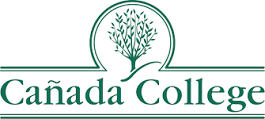 Committee Reporting Structure
As of June 25, 2019
Academic Committee for Equity and Success (ACES)
Strategic Enrollment Management Committee
Report to the Planning & Budgeting Council (PBC)
Academic Senate (faculty)
ASCC
(students)
ClassifiedSenate (staff)
Curriculum Committee
Subcommittee of the Academic Senate
Environmental Sustainability Committee
Professional Learning Committee
Safety Committee
Report to the Administrative Planning Council (APC)
APC
IPC
SSPC
Distance Education Advisory Committee
Honors Transfer Program Committee
Technology Committee
Report to the Instructional Planning Council (IPC)
President
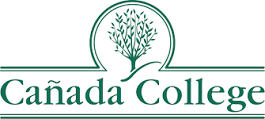 Committee Reporting Structure
DRAFT CHANGES April 2020
College Committees
ACES (Equity)
DE Advisory 
Professional Development
Sustainability
Technology
Honors
Safety
Academic Senate (faculty)
ASCC
(students)
ClassifiedSenate (staff)
Curriculum Committee
Subcommittee of the Academic Senate
APC
IPC
SSPC
Committee “Reporting”
It’s not who the committee reports to; it’s what the committee reports to the campus community via its plan, which is vetted in Planning Councils and ultimately approved at PBC. 
Planning
Monitoring
Next Steps
All college committees review the EMP and SEM and amend their plans accordingly and in conjunction with the three-year planning timeline—Fall 2020 to Spring 2023. 
Some “committees” may shift to being operational groups or adopt participatory governance standards as they determine what is most appropriate to their function. 
PBC needs to determine annual and 3-year plan reporting timeline, process, and guidelines for committees.
How do we adapt?
Question: If plans are for 3-years, what happens if things change?
	Answer:  The college committee with Planning Council input and 	PBC 	review 	amends plans as they deem necessary to their purpose. 

Question: How can college committees annually reflect on what’s been accomplished and what needs to change/happen the following year?
	Answer:  each committee reports to PBC the progress made on their plan that year.  If issues arise mid-year, the committee takes those issues to PBC